Біохімія лікарських рослин
Лабораторне заняття №10
Сполуки фенолів з 1 та 2 ароматичними ядрами (прості феноли, флавоноїди)

Мета заняття: навчитися екстрагувати ці речовини, проводити якісний та кількісний аналіз цих речовин в ЛРС.
Перелік питань для самопідготовки по темам за схемою:
Прості феноли та їх похідні, флавоноїди. 
1. Визначення та класифікація.
2. Фізико-хімічні властивості.
3. Методи якісного та кількісного аналізу цих сполук в рослинній сировині.
4. Розповсюдження у рослинному світі (де містяться та значення для рослини).
5. Біогенез (біосинтез в рослинному організмі).
6. Біологічна дія сполук. Основні сполуки, які знайшли застосування в медицині.
7. Рослини, які містять ці сполуки. Їх застосування в медицині та народному господарстві.
ЗАВДАННЯ 1. Виконати лабораторну роботу:
Методи виділення флавоноїдів та якісні реакції (див. додаток)
Проаналізуйте методи якісного аналізу ЛРС, яка містить простих фенолів, флавоноїдів та узагальніть результати у вигляді таблиці (окремо для кожної групи — завд. 3., визначте rf для запропонованих хроматограм).
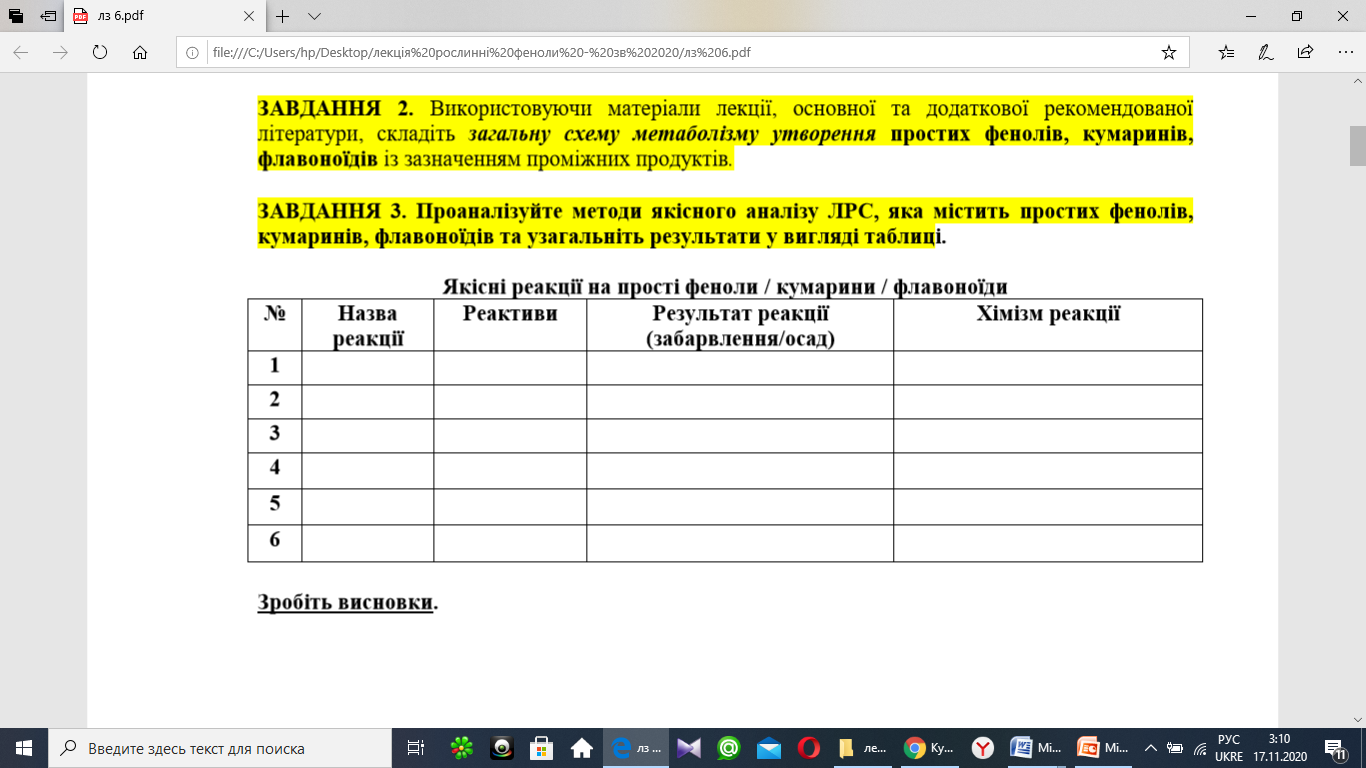 Великий практикум з біохімії лікарських рослин: якісні реакції та хроматографічне дослідження флавоноїдів пелюсток троянди (червоної, рожевої), трави хвоща польового та коренів солодки голої
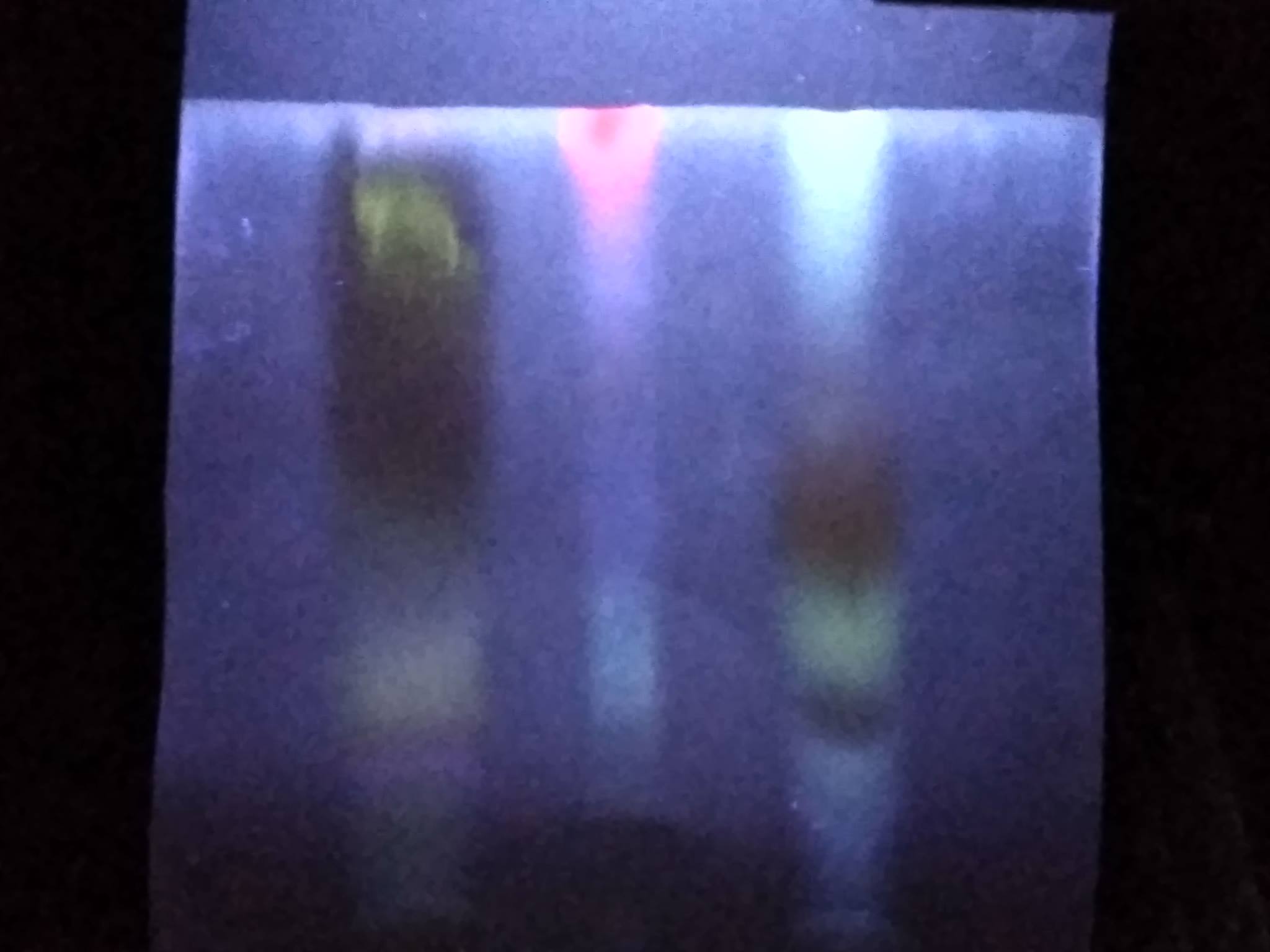 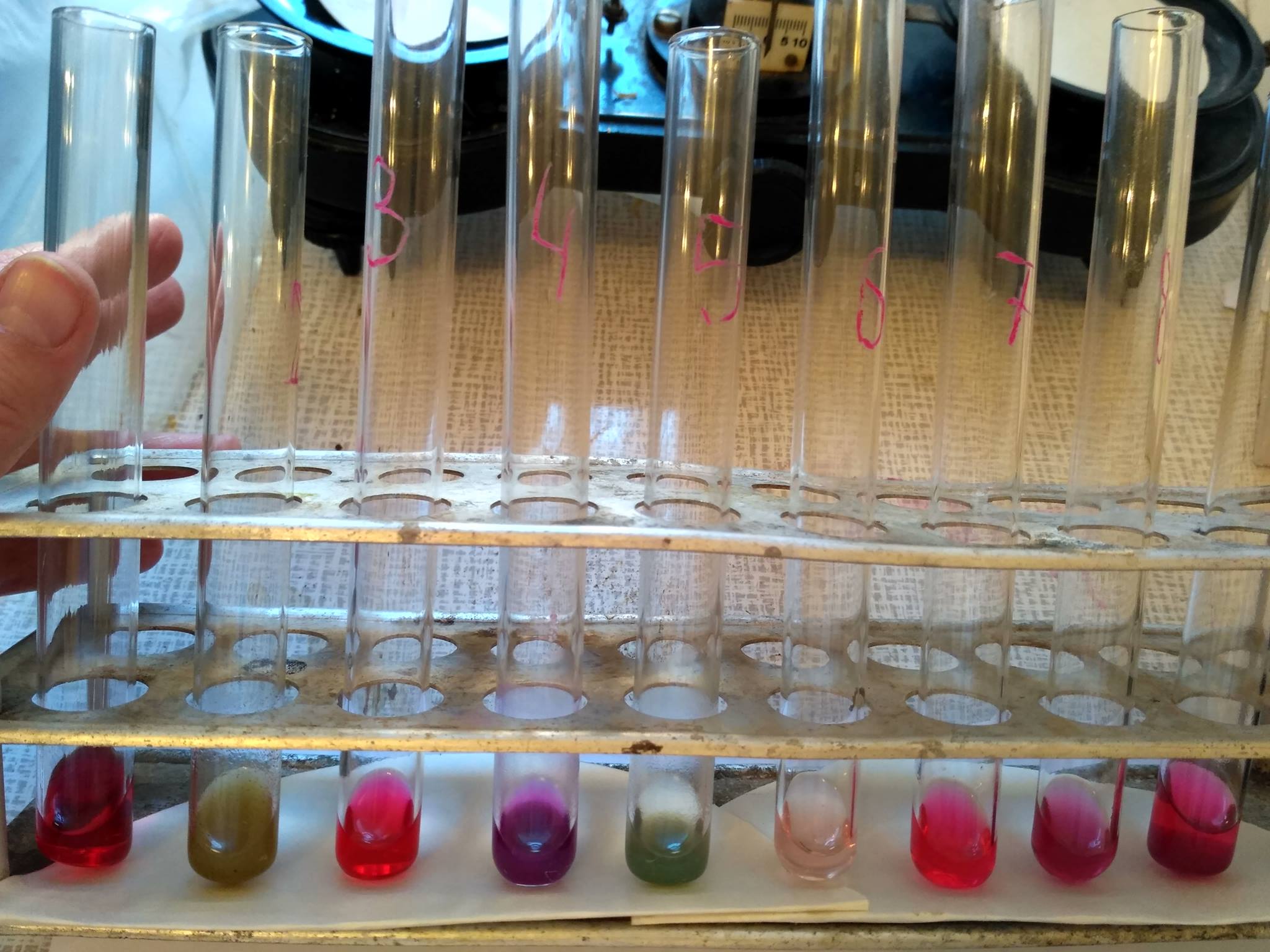 пелюстки троянди червоної
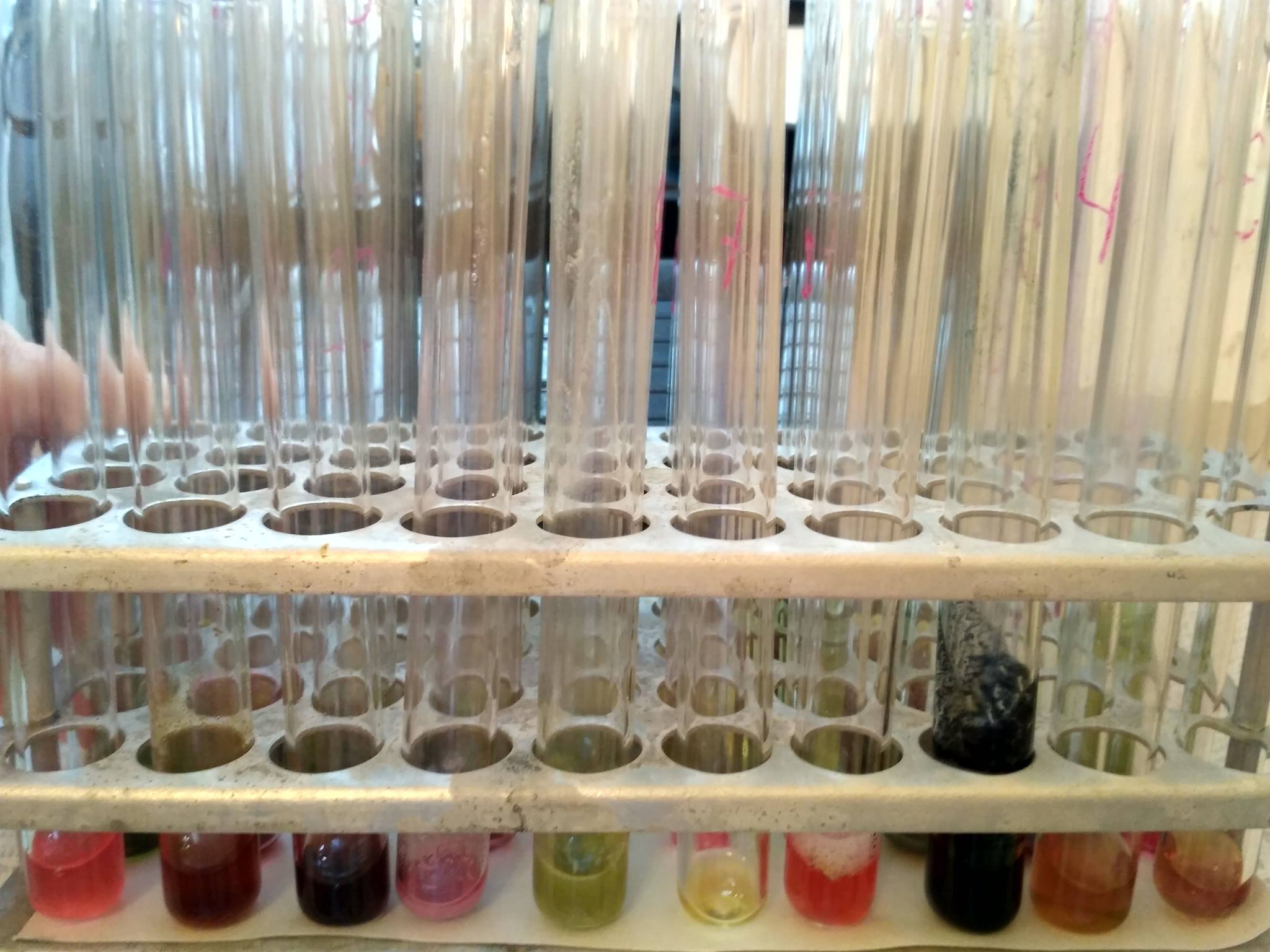 Пелюстки троянди рожевої
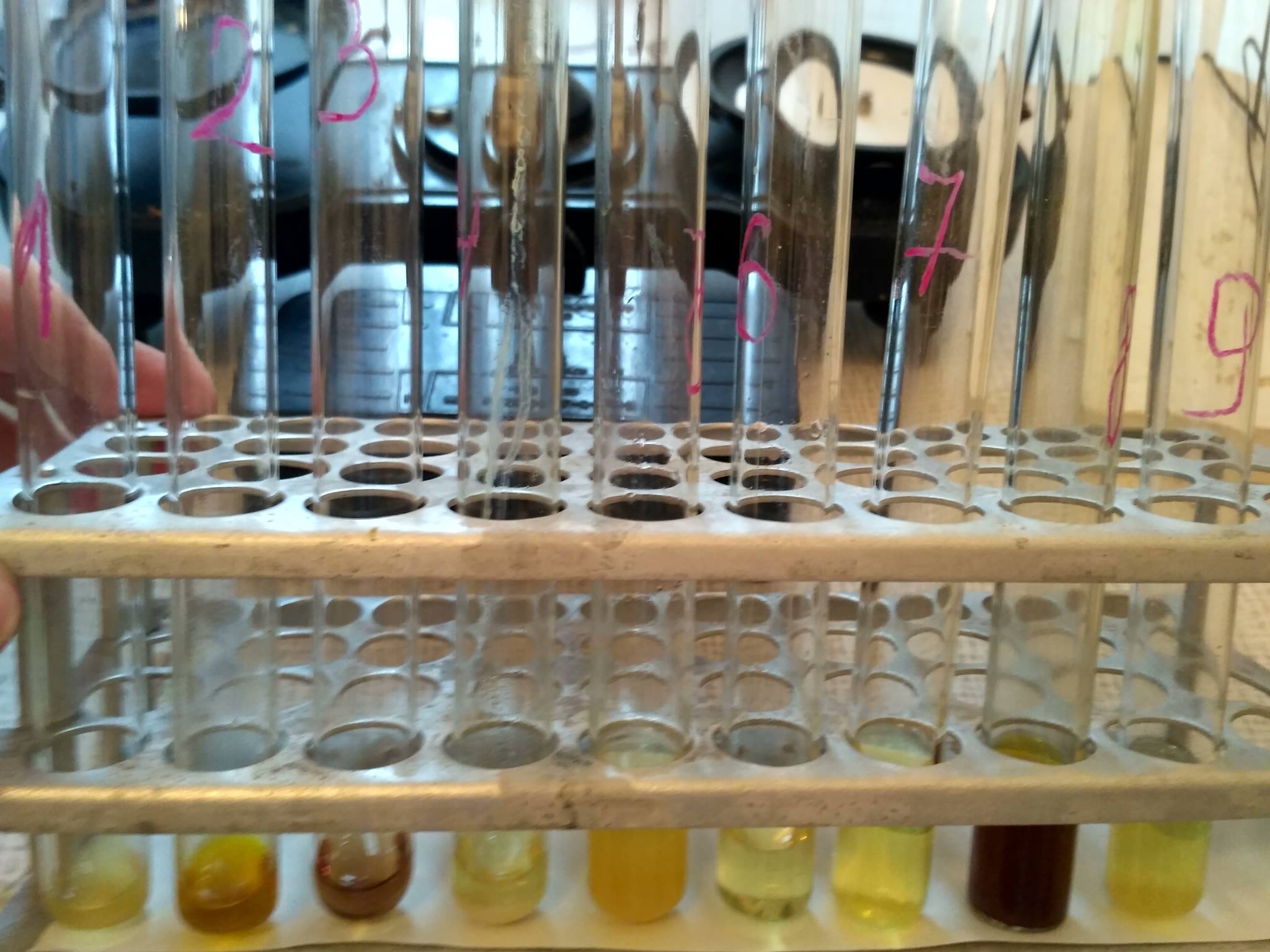 солодка гола
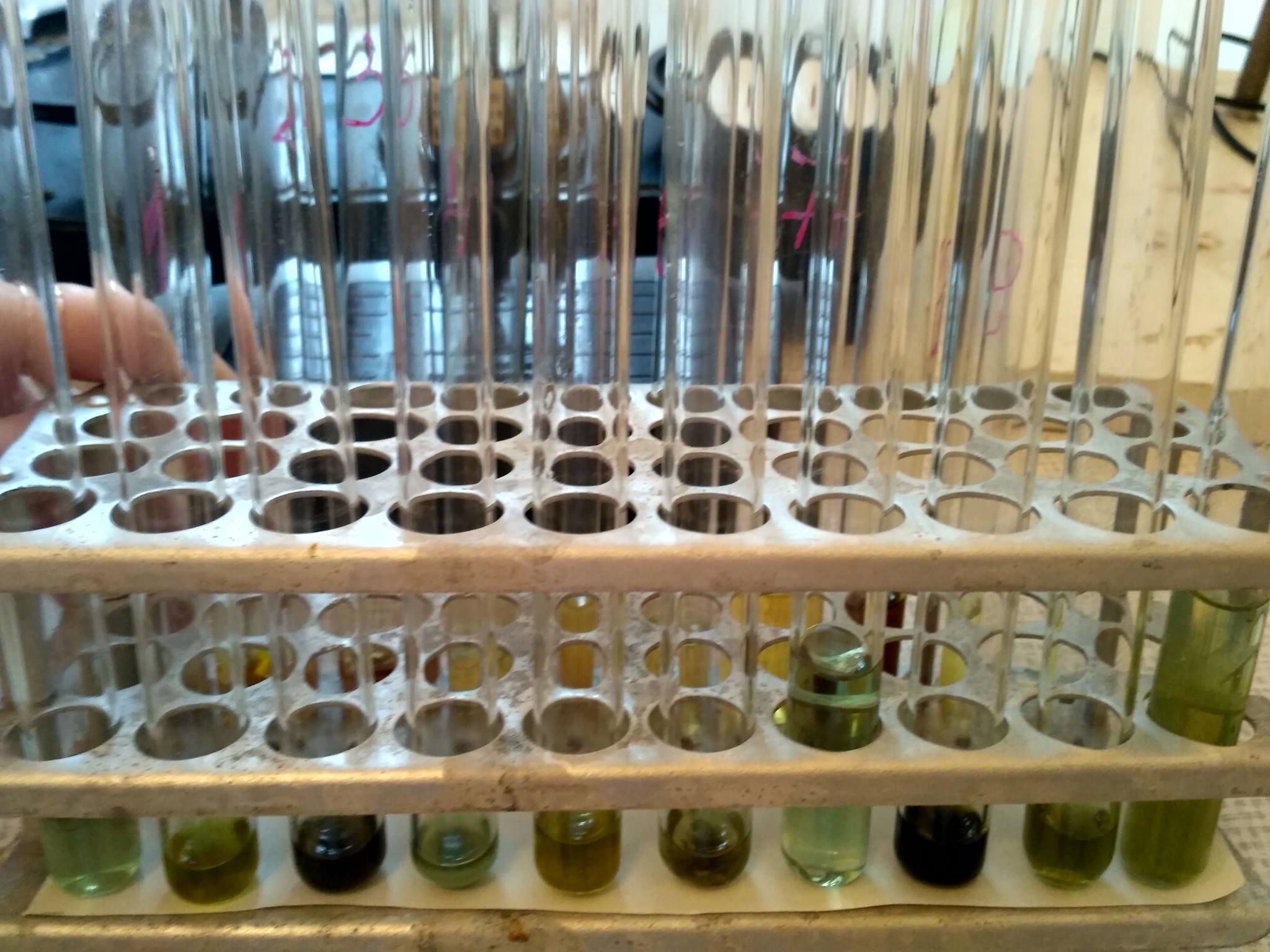 хвощ польовий
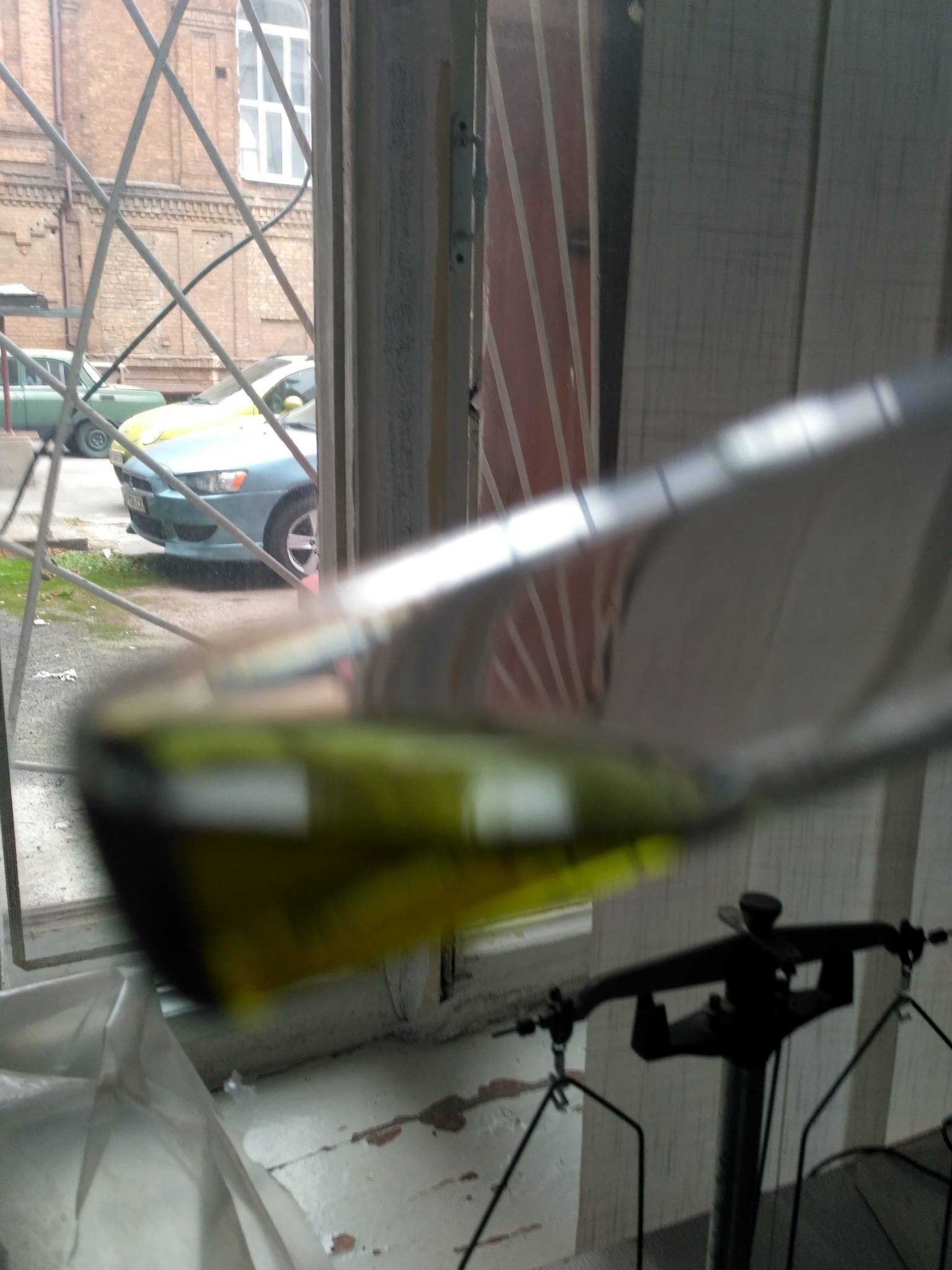 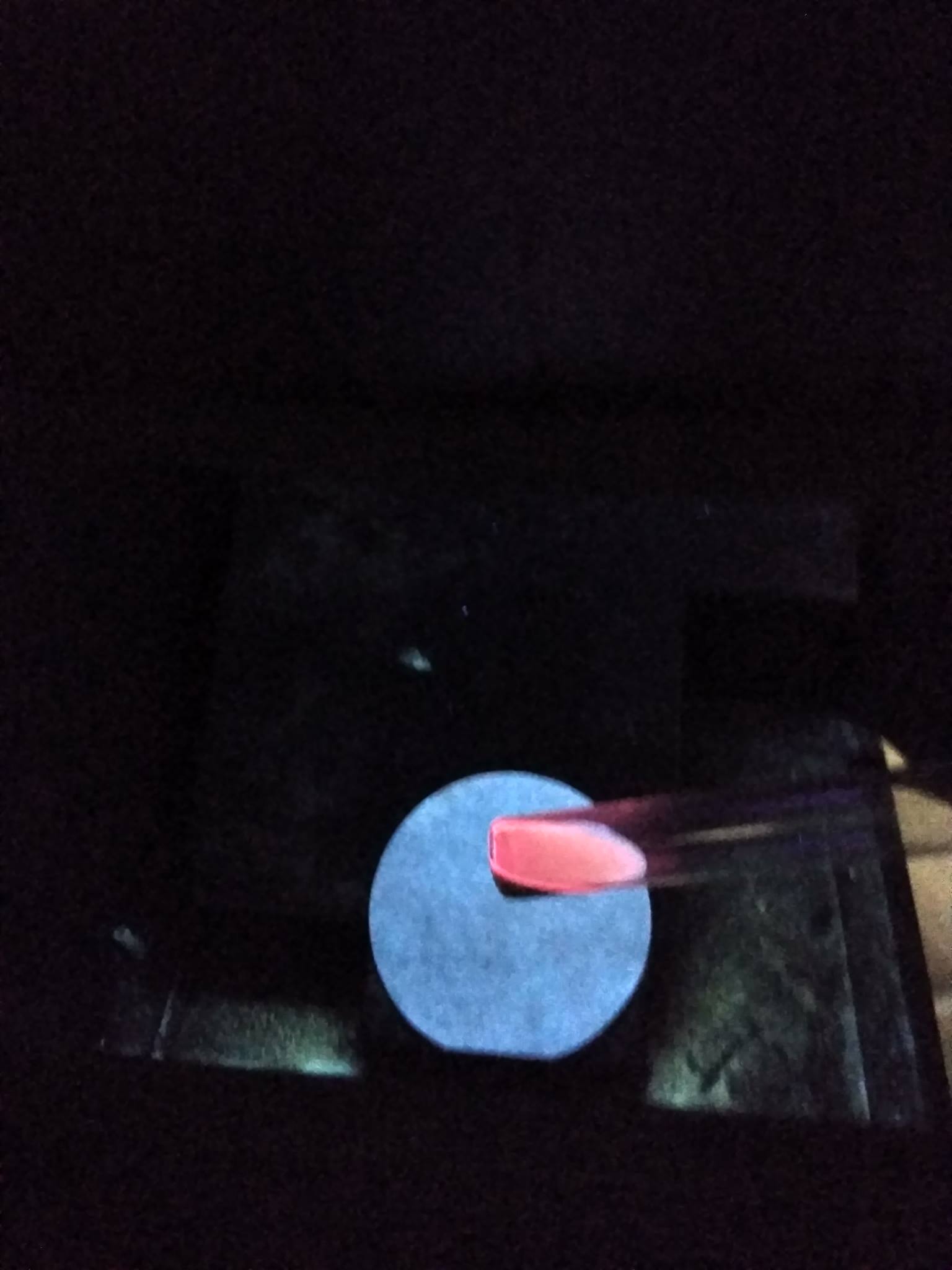 ЗАВДАННЯ 2. Використовуючи матеріали лекції, основної та додаткової рекомендованої літератури, складіть загальну схему метаболізму утворення флавоноїдів із зазначенням проміжних продуктів (див. в т.ч. лекцію).
Перегляньте відео
https://www.youtube.com/watch?v=CC3t67e2GsU&pp=ygUVZmxhdm9ub2lkcyBleHRyYWN0aW9u
https://www.youtube.com/watch?v=AhMrhjVWAdE 
https://www.youtube.com/watch?v=qEk_FUQdVjY
https://www.youtube.com/watch?v=7VJ0FzVn_cE
https://www.youtube.com/watch?v=ATA2ZbtBy2c
https://www.youtube.com/watch?v=NB1Dg0SYXdo
https://www.youtube.com/shorts/vhlLqGfSL8Y
https://www.youtube.com/watch?v=SBPmNAI-19Y
https://www.youtube.com/watch?v=Lf6UwOdJNMg
https://www.youtube.com/shorts/K5cSTJJ_5bM
https://natuprod.bocsci.com/services/flavonoids-extraction-services.html?gclid=EAIaIQobChMI-_jozdC4ggMV_5SDBx0GcQDrEAAYASAAEgIb2_D_BwE
https://www.youtube.com/watch?v=eCAeUiAJq1A